Skills time
Čas zručností
Vocabulary
Slovná zásoba

Slovnú zásobu sa nauč naspamäť, ale aj písomne.
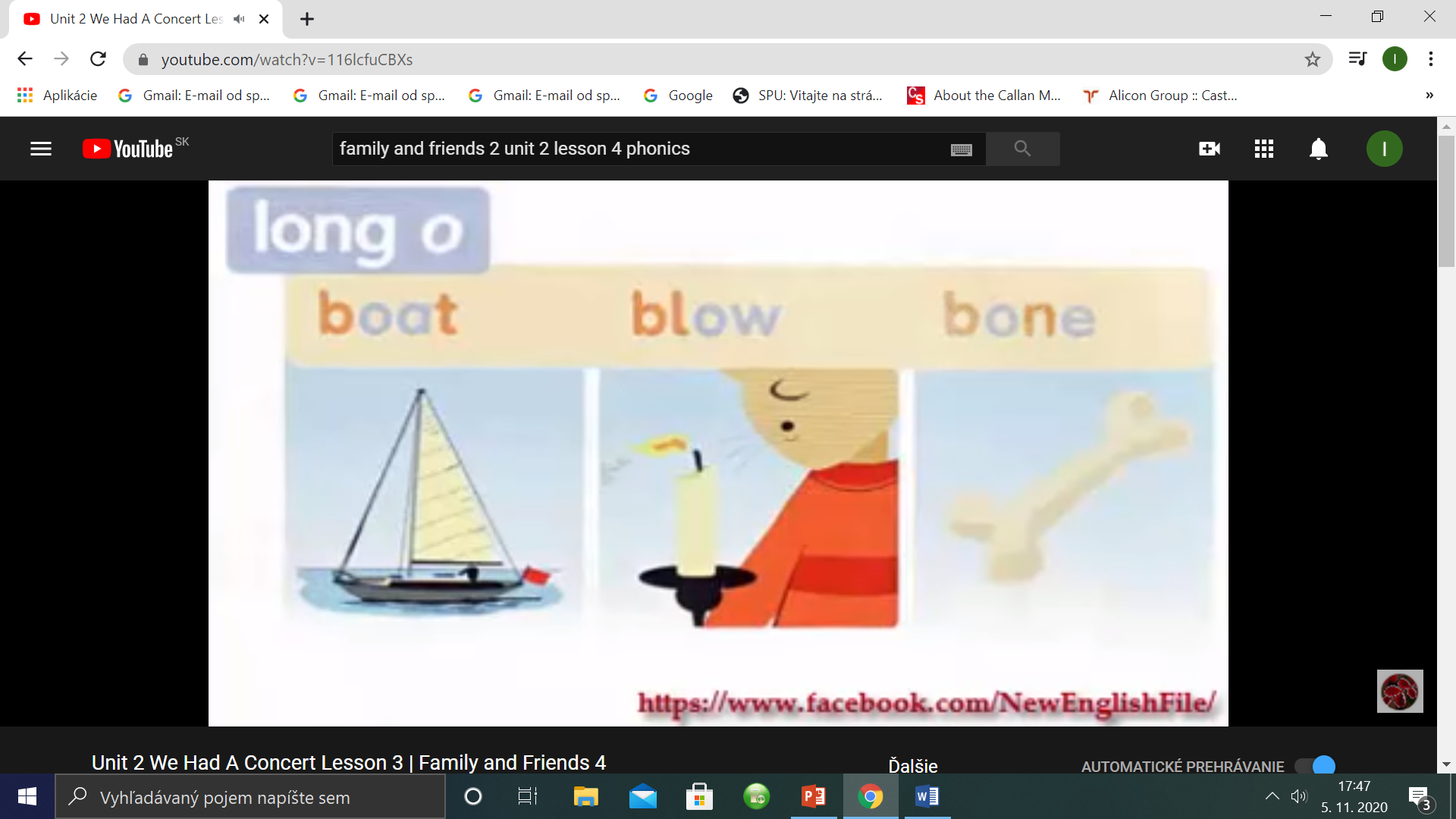 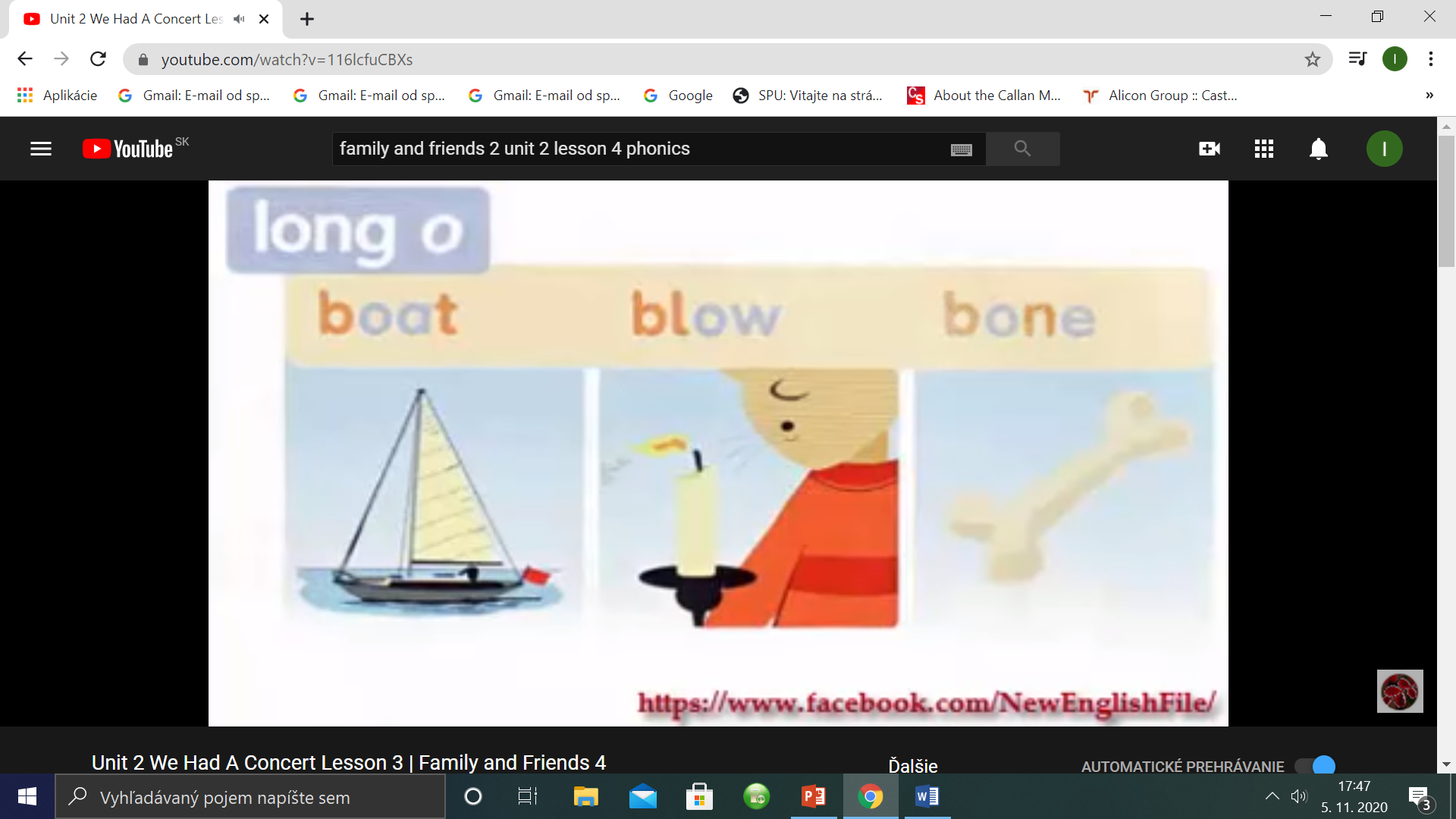 [ bout ]		    [ blou ]		     [ boun ]
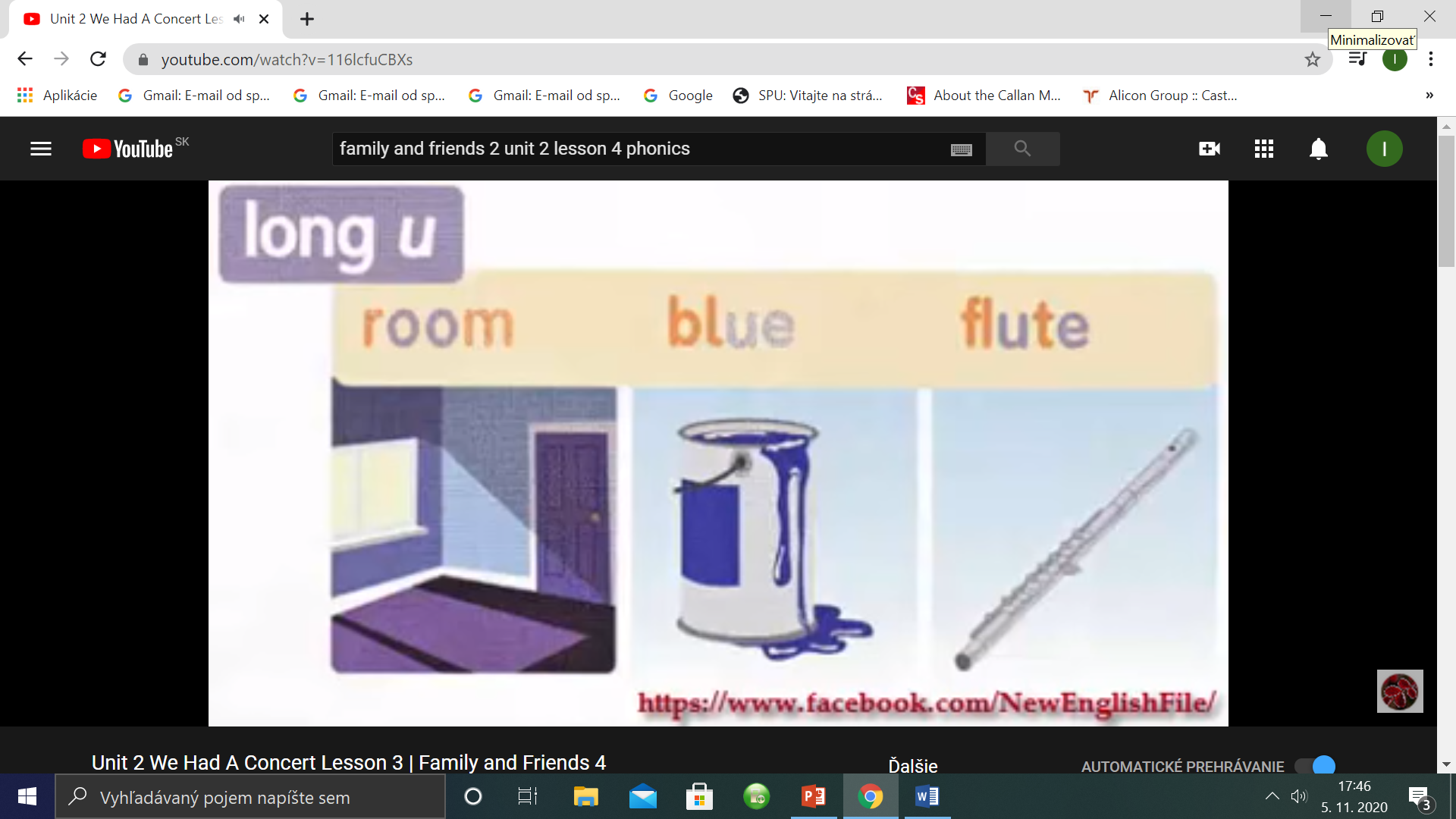 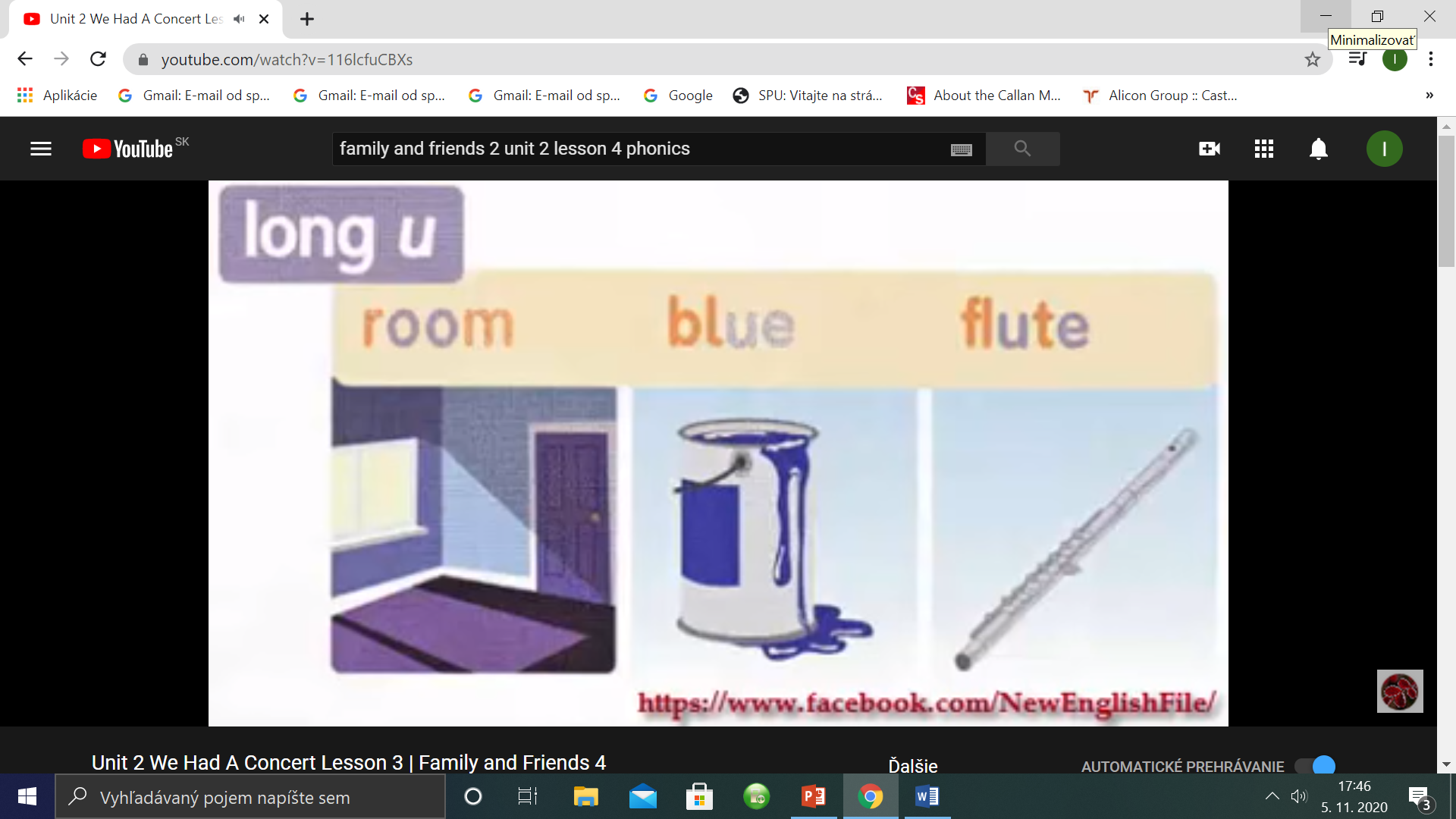 [ rúm ]		       [ blú ]			[ flút ]
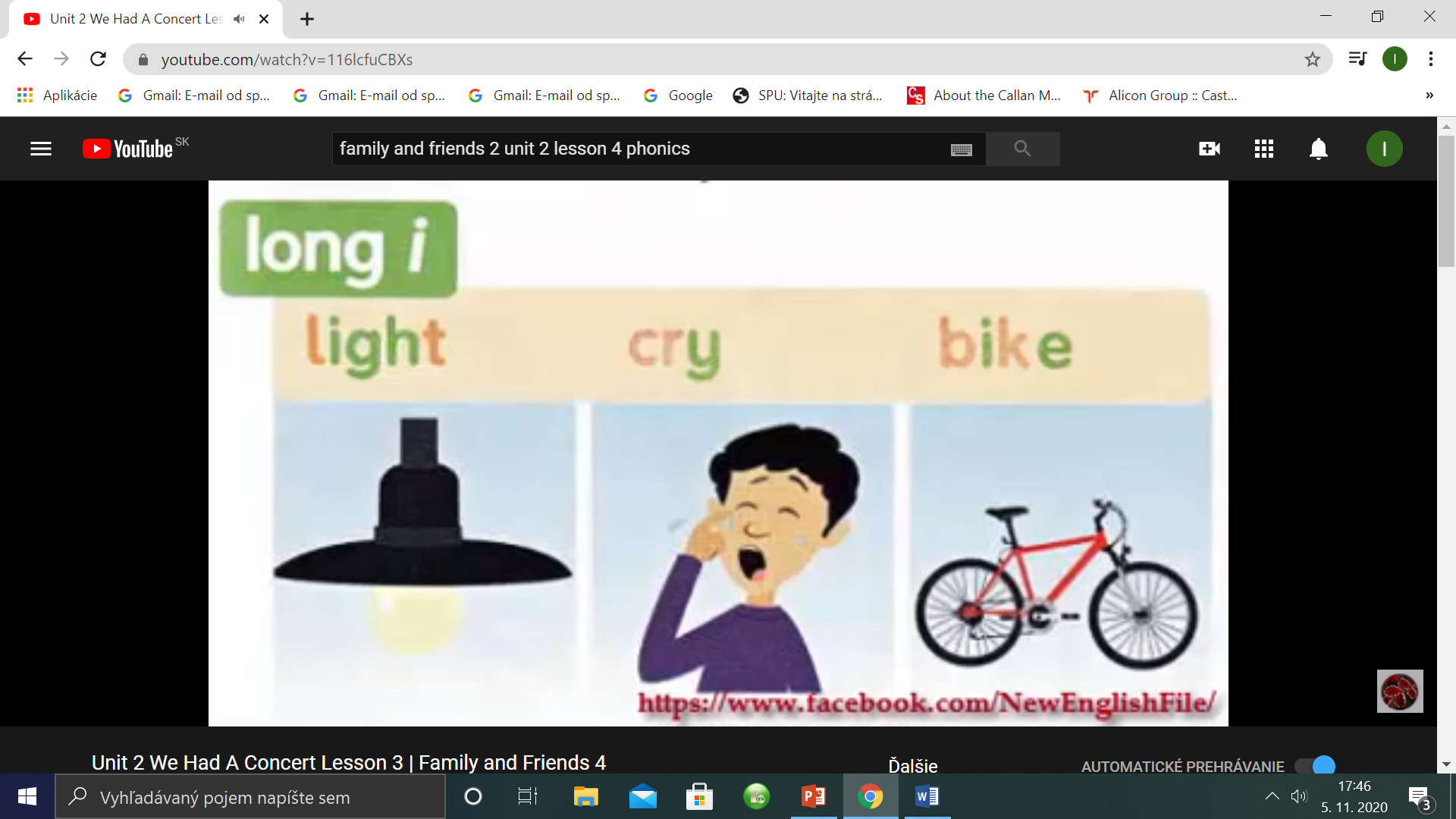 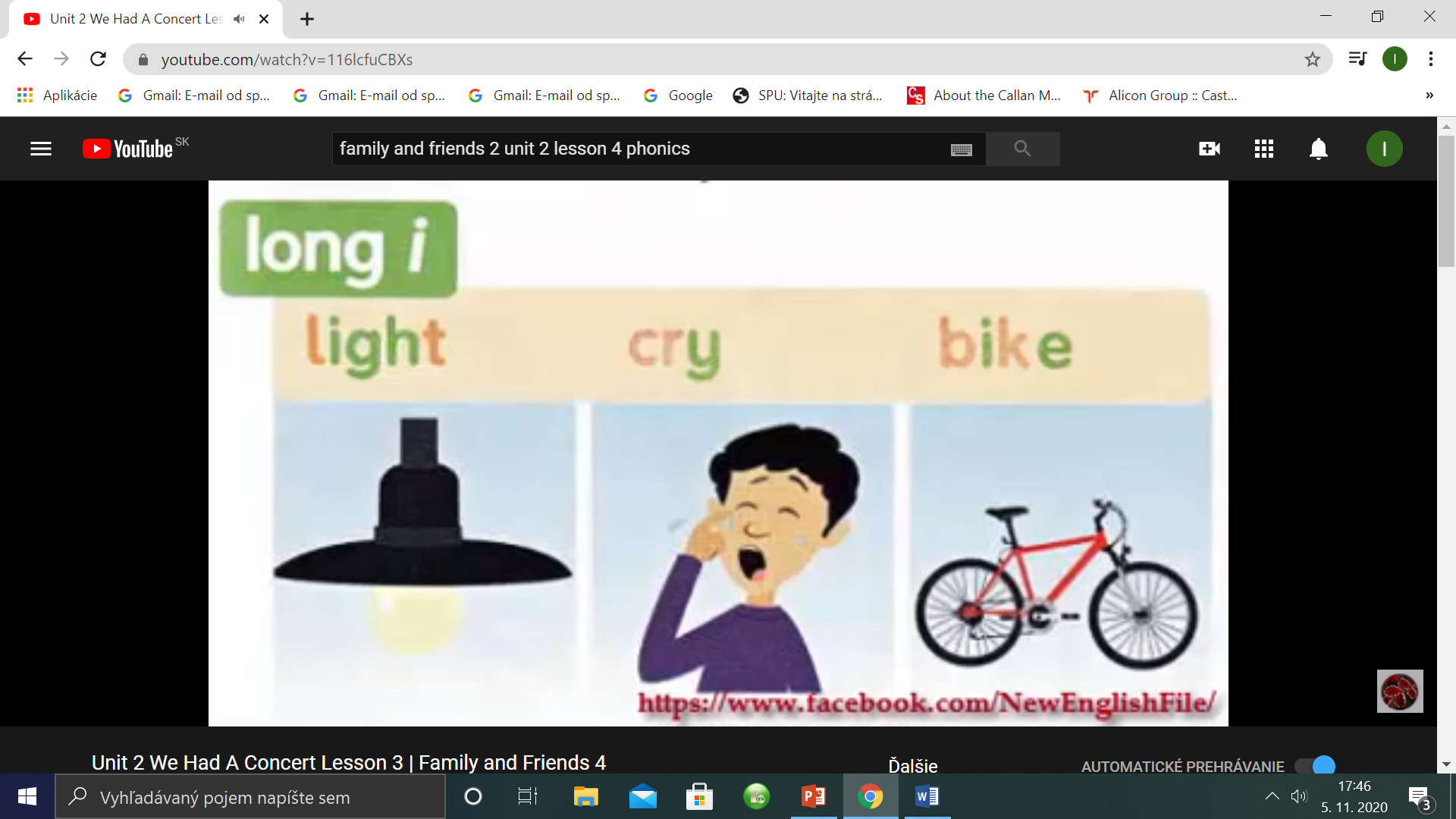 [ lajt ]		      [ kráj ]			 [ bajk ]
Listen to and read the poem. ( Vypočuj si a prečítaj básničku.) https://www.youtube.com/watch?v=116lcfuCBXs
2.Underline the new words in the poem.( Podčiarkni nové slová v básni.)
It's a cold, cold night and I'm out in my boat.
The wind is blowing.
And I'm wearing a coat.
 
The sky's dark blue, I can see the moon.
I can see a bright light
From a distant room.
 
I hear a cry, up in the sky.
What could it be?
It's a bird flying high.
Time markers: past simple (časové údaje, ktoré sa spájajú s minulým jednoduchým časom)
last week [ lást wík ] – minulý týždeň
last night [ lást najt ] – minulú noc
yesterday [ jestǝ(r)dej] - včera
two weeks ago [ tú wíks ǝgou] – pred dvoma týždňami
Tieto časové údaje môžu ísť na začiatok alebo na koniec viet.